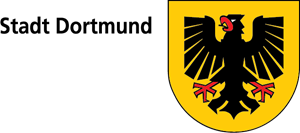 Information for international students
- Studying in Dortmund -
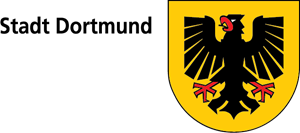 About us
Local Immigration Office – Team 6
Service center for visa-affairs, foreign students and skilled employees
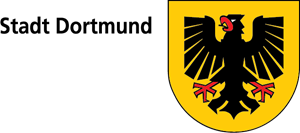 General things
First contact with the local immigration office
Arrange your personal appointment for registration in dortmund and apply for the residence permit (eAt)
After application
It takes 6 to 8 weeks before collecting the residence permit (eAt)
Arrange an appointment via dortmund.de
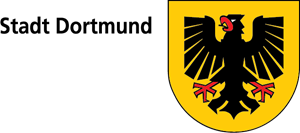 Studies
Requirements:

Current enrolment

Declaration to provide financial support during the studies or security deposit in a blocked account

Proof of your current health insurance
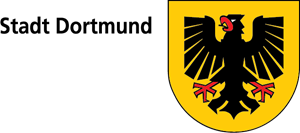 Studies
Working during your studies
Allowed to work for 120 whole days or 240 half-days per calender year
Secondary student activities are allowed without any restrictions
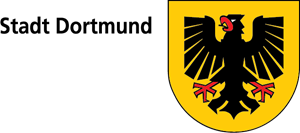 Your progress of studies
„Prüfbescheinigung“
Document about your course achievement (ECTS)
Verifies the progess of your studies
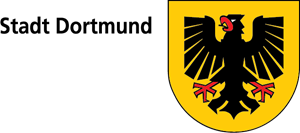 Studies
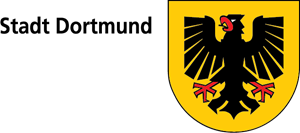 Studies
In case, that you won‘t finish your studies in the already mentioned period of time
Examination of the individual case
Extension of the residence permit
Extension of the residence permit with an admonishment
Termination of your stay
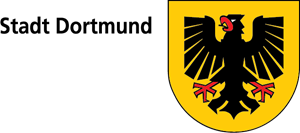 Changing your subject
Changing your course
Inform the immigration office and present the new enrolment
Requirements have to be fulfilled
Consider the total stay of 10 years
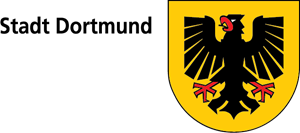 Changing your subject
Positive case
Basically negative case
Student Y is in the 5th year of residence for the purpose of studying in the subject  computer science
Intends the change to subject „eletrical engineering“ (six semesters)
possible
Student Y is in the 9th year of residence for the purpose of studying in the subject  computer science
Intends the change to subject „eletrical engineering“ (six semesters)

X not possible
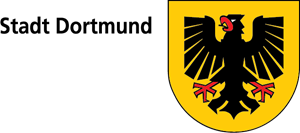 Change to apprenticeship
Inform the immigration office and present the new contract
Request to the federal labour office
No restrictions which training field
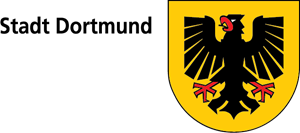 Change to employment
Inform the immigration office and present the new contract and your university degree
Request to the federal labour office
University degree and job must match
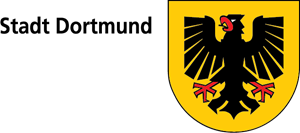 Change to employment
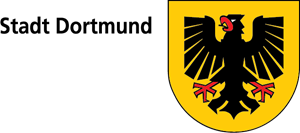 Change to job seeking
Inform the immigration office and present your university degree
Declaration to provide financial support during the job seek or security deposit in a blocked account
Proof of your current health insurance

 18 month from the day of the end of your studies
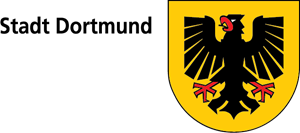 Other things
Familiy reunion
Certain conditions for familiy reunion; contact the local german embassy in the home country of your partner

More information: 		www.auswaertiges-amt.de
	www.diplo.de
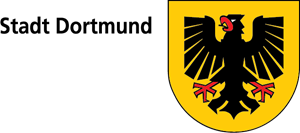 contact
Please arrange your personal appointment via e-mail or use the contact form
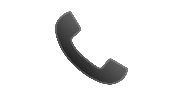 0231 / 50 - 25875
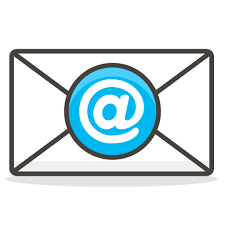 studententeam@stadtdo.de
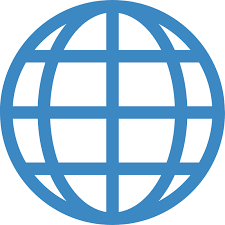 www.dortmund.de
Entrance Berswordthalle, 
Part of the building C, Kleppingstraße 37, 
44137 Dortmund
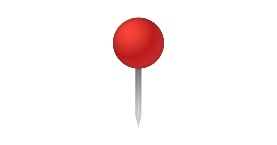